RESMİ YAZIŞMALAR
Resmi devlet kuruluşlarının aralarında veya özel ve tüzel kişilerle iletişimlerini sağlamak amacıyla yazdıkları yazılara resmi yazışma denir.
 Resmi yazışmalarda uygulanacak esas ve usuller 2004/8125 sayılı yönetmelik resmi gazetede yayımlanmıştır. Bu yönetmelikte geçen;
Resmi Yazı : Kamu kurum ve kuruluşlarının kendi aralarında veya gerçek ve tüzel kişilerle iletişimlerini sağlamak amacıyla yazılan yazı, resmi belge ve elektronik belgeyi ifade eder.
Resmi Belge : Kamu kurum ve kuruluşlarının kendi aralarında veya gerçek ve tüzel kişilerle iletişimlerini sağlamak amacıyla oluşturdukları, gönderdikleri veya sakladıkları bir içeriği ifade eder.
Resmi Bilgi : Kamu kurum ve kuruluşlarının kendi aralarında veya gerçek ve tüzel kişilerle iletişimleri sırasında metin,ses ve görüntü şeklinde oluşturdukları bilgileri ifade eder. 
Elektronik Ortam : Belge ve bilgilerin üzerinde bulunduğu her türlü bilgisayarı, gezgin elektronik araçları, bilgi ve iletişim teknolojisi ürünlerini ifade eder.
Elektronik Belge : Elektronik ortamda oluşturulan, gönderilen ve saklanan her türlü belgeyi ifade eder.
Dosya Planı : Resmi yazıların hangi dosyaya konulacağını gösteren kodlara ait listeyi ifade eder.
Yazı Alanı : Yazı kağıdının üst, alt, sol ve sağ kenarından 2,5 cm boşluk bırakılarak düzenlenen alanı ifade eder.
Güvenli Elektronik İmza : Elektronik sertifikaya dayanarak imza sahibinin kimliğinin ve imzalanmış elektronik veride sonradan herhangi bir değişiklik yapılıp yapılmadığının tespitini sağlayan elektronik imzayı ifade eder.
Resmi YazIlarda Geçen BazI Kavramlar
Rapor : Bir araştırmanın veya incelemenin sonucunu bildiren uzun yazı.
Tezkere : Bir çalışmada izin verildiğini bildiren resmi yazı, askerliğinin sona erdiğini bildiren yazıdır.
Müzekkere : Bir iş için, herhangi bir üst makama yazılan yazıdır.
Mazbata : Bir hükmü veya bir işin tasdikini bildiren yazıdır.
RESMİ YAZIŞMA ORTAMLARI VE GÜVENLİK
Kamu kurum ve kuruluşları arasında yazılı iletişim, kağıt kullanılarak veya elektronik ortamda yapılır. Kağıtla yapılan resmi yazışmalarda, bilgisayar kullanılır. Yazışmalar, yazının içeriğine ve ivedilik durumuna göre faks ile de gönderilebilir. Faksla yapılan yazışmalarda, yazıda belirtilen hususlarda hemen işlem yapılabilir, ancak bunları beş gün içerisinde resmi yazı ile teyidinin yapılması gerekir.
RESMİ YAZIŞMALARDA DİKKAT EDİLECEK HUSUSLAR
Kullanılacak kağıt tipi A4 olup, başlıklı kağıt kullanılacaktır. Resmi yazılar bir satır aralığı ile yazılacaktır. 
  Bilgisayarla yazılan yazılarda “Times New Roman” yazı tipi ve 12 karakter boyutunun kullanılması esastır.
  Paraflı nüshalar, birimde saklanacaktır.
  Aslına uygunluk, fotokopinin ya da kopyanın alt orta kısmına “Aslına Uygundur” yazılarak, onaylanacak kişinin imzası açılacak, imzalanan bu yazıyı ayrıca mühürleyecektir.
  Resmi yazılarda silinti, kazıntı olmayacak, harf ve rakamlar üst üste vurulmayacaktır.
  Resmi yazı ve dilekçenin ön yüzüne kayıt kaşesi basılmayacak, ilgili birimlere ya da personele havale yazılmayacak, bu tür işlemler evrakların arka yüzüne yapılacaktır.
RESMİ YAZILARIN GENEL ŞEKLİ
Resmi yazılarda kompozisyon ve şekil çok önemli bir yer tutar. Yazı alanı olarak, kağıdın üst, alt, sol ve sağ kenarında, 2,5 cm boşluk bırakılması gerekir.
Resmİ YAZILARIN  BÖLÜMLERİ
Başlık Bölümü :
 Kağıdın üst orta bölümünde ortalanmış olarak yazılır.
 İlk sıraya T.C.kısaltması bir satır altına ortalanarak kuruluşun adı büyük harflerle, bunun bir satır altına ortalanarak ana kuruluş biriminin adı küçük harflerle yazılır.
       Örneğin ; 
                                   T.C.
			     SAĞLIK BAKANLIĞI 
			     İl Sağlık Müdürlüğü
SayI VE KAYIT BÖLÜMÜ
Tüm kurum ve kuruluşlar ile bunların tüm alt birimleri için tanımlanmış olan “İdari Birim Kimlik Kodları” kullanılmaktadır. 
   Kurum Kimlik Kodu, elektronik ortamda geliştirilecek uygulama yazılımlarında kurumların ve alt birimlerinin tanımlanmasında kullanılmak amacı ile “T.C. kimlik numarası” benzeri üretilen 14 haneli koddur.

ÖRNEK :

	Sayı: B.08.0.PGM.0.23.01.09-134-510/45500
tarİH BÖLÜMÜ
Sayı ile aynı hizada bulunacak, sağ boşluktan (6) vuruşluk boşluk bırakılacak şekilde yazılacaktır.Tarih bölümünde ise Şehir adına yer verilmeyecektir.Tarih, hepsi rakamla, kısaltma yapmadan (.) işareti konulacaktır.

      ÖRNEĞİN :
				 07.05.2014
Konu bölümü
Konu büyük harfle ve (:) işareti konulacaktır. Sol boşluktan başlayacak olup konu özetlenip ve orta kısma geçilmeyecek şekilde olmalıdır.
    
       ÖRNEK  :
      
                 KONU : Protokol Kuralları
GönderİLEN MAKAM (HİTAP)  BÖLÜMÜ
Konunun son satırından sonra, yazının uzunluğuna göre (2-4) satır aralığı aşağıdan ve kağıda ortalayacak biçimde yazının gönderileceği makamın resmi adı kısaltma yapmadan büyük harfle yazılması gerekir. 
 Resmi görevli olmayan kişilere yazılan yazılarda “SAYIN” kelimesinden sonra adı küçük harflerle, soyadı büyük harflerle yazılacaktır.

	 ÖRNEK : 
			MİLLİ EĞİTİM BAKANLIĞINA	         (Personel Genel Müdürlüğü)
İlgİ BÖLÜMÜ
Aynı kurumun farklı bir birimden veya başka bir kamu kurumundan alınan bir yazıya gönderilen cevap yazısında ilgi tutulurken, alınan yazının tarih ve sayı bölümleri yazıldıktan sonra “yazınız” ifadesi ile bitirilir.
	   ÖRNEK :
17.09.2014 tarihli ve 86921520-412-3698  sayılı yazınız.
Strateji Geliştirme Başkanlığının 21.01.2013 tarihli ve 56712565-458-657-4567 sayılı yazısı.
Başbakanlığın (İdareyi Geliştirme Başkanlığı) 18.06.2014 tarihli ve 45863210-478-4569 sayılı yazısı.
25.10.2014 tarihli ve B.05.6.MEM.0.01.04-456.03.05-569 sayılı yazı.
metİN BÖLÜMÜ
Yazıda ilgi varsa, ilgiden sonra 2 satır boşluk bırakılarak makamdan sonra 3 satır boşluk bırakılarak ve sol marjdan itibaren 7 vuruş içeriden paragraf yapılarak yazılmalıdır. Paragraflara sayı ve harf ile başlanmamalıdır. Yazılar silinti, kazıntı ve düzeltmeler yapılmamalıdır. Metnin bitirilişinde ise :
Alt makama yazılan yazılar “rica ederim”,
Üst ve aynı düzey makamlara yazılan yazılar “arz ederim”,
Üst ve alt makamlara dağıtımlı olarak yazılan yazılar “arz ve rica ederim”,
Bakan adına imza yetkisi verilen kişilerce imzalanarak Valiliklere gönderilen yazılar “rica ederim” şeklinde bitecektir.
İmza bölümü
Metnin bitiminden itibaren 2-4 aralık boşluk bırakılarak yazıyı imzalayacak olan makam sahibinin adı, soyadı ve unvanı yazı alanının en sağına yazılır. İmza ad ve soyadın üzerinde bırakılan boşluğa atılır. 
  Yazıyı imzalayanın adı küçük, soyadı büyük harflerle yazılır. Unvanlar ad ve soyadın altına yazılır. Yazının iki yetkili tarafından imzalanması durumunda üst makam sahibinin adı, soyadı, unvanı ve imzası sağda; ikiden fazla yetkili tarafından imzalanması durumunda üst makam sahibinin adı, soyadı, unvanı ve imzası solda olmak üzere yetkililer makam sırasına göre soldan sağa doğru sıralanır.
ÖRNEKLER :
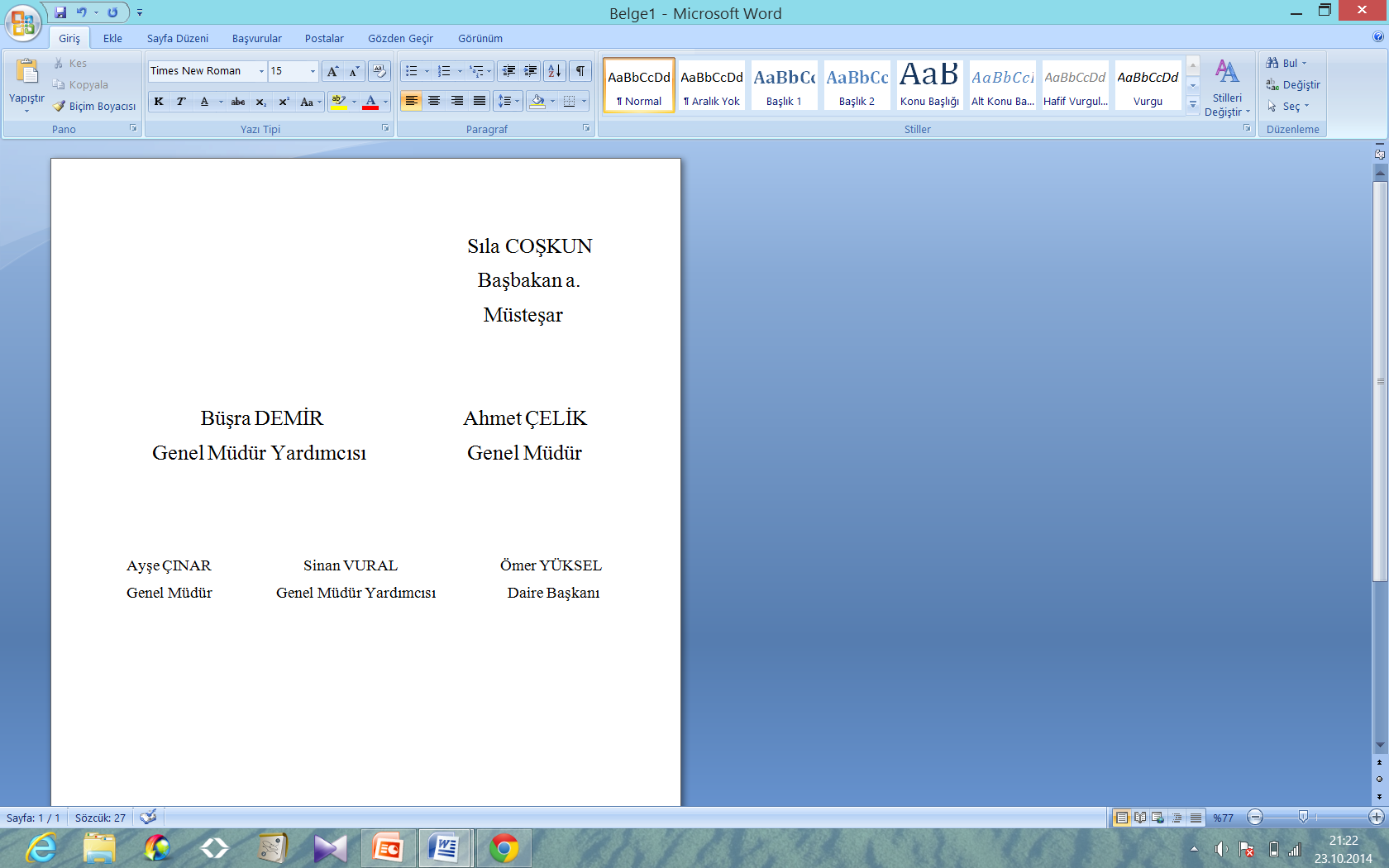 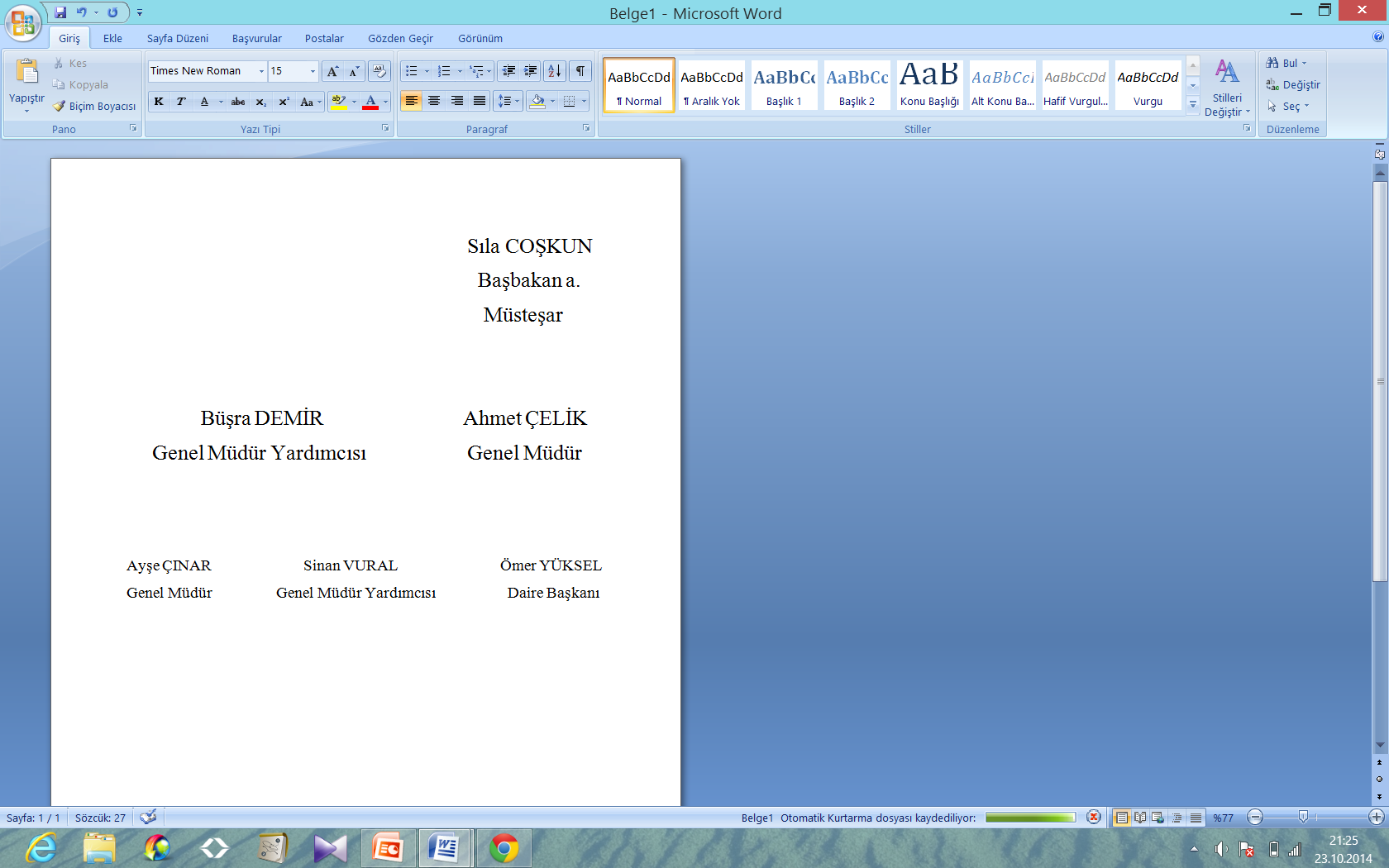 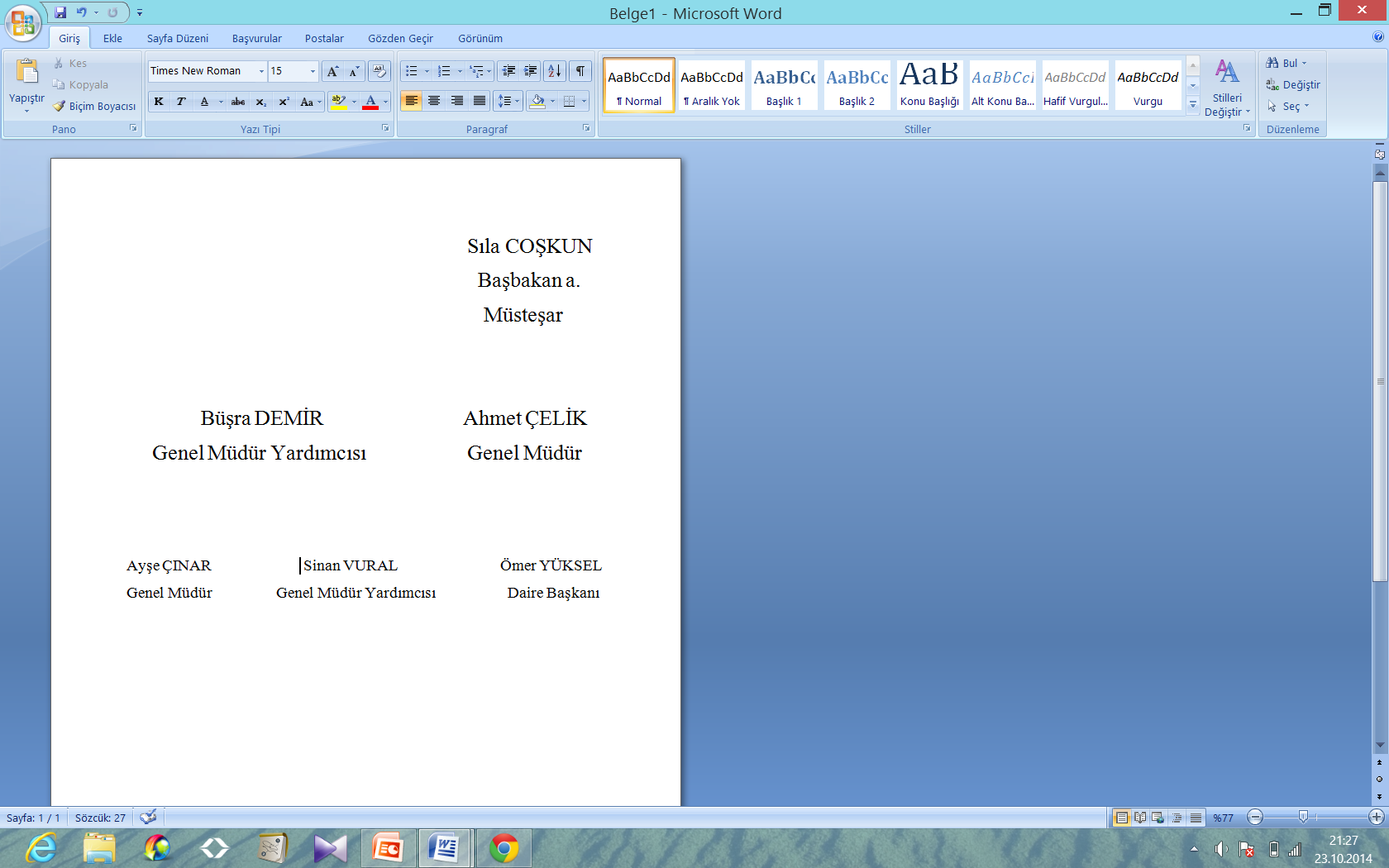 ONAY BÖLÜMÜ
Onay gerektiren yazılar ilgili birim tarafından teklif edilir ve yetkili makam tarafından onaylanır.
  Yazı onaya sunulurken imza bölümünden sonra uygun satır aralığı bırakılarak yazı alanının ortasına büyük harflerle "OLUR" yazılır. "OLUR"un altında onay tarihi yer alır. Onay tarihinden sonra imza için uygun boşluk bırakılarak onaylayanın adı, soyadı ve altına unvanı yazılır.
  Yazıyı teklif eden birim ile onay makamı arasında makamlar varsa bunlardan onay makamına en yakın yetkili “Uygun görüşle arz ederim.” İfadesiyle onaya katılır. Bu ifade, teklif eden birim ile onay bölümü arasına uygun boşluk bırakılarak yazılır ve yazı alanının solunda yer alır.
ÖRNEK :
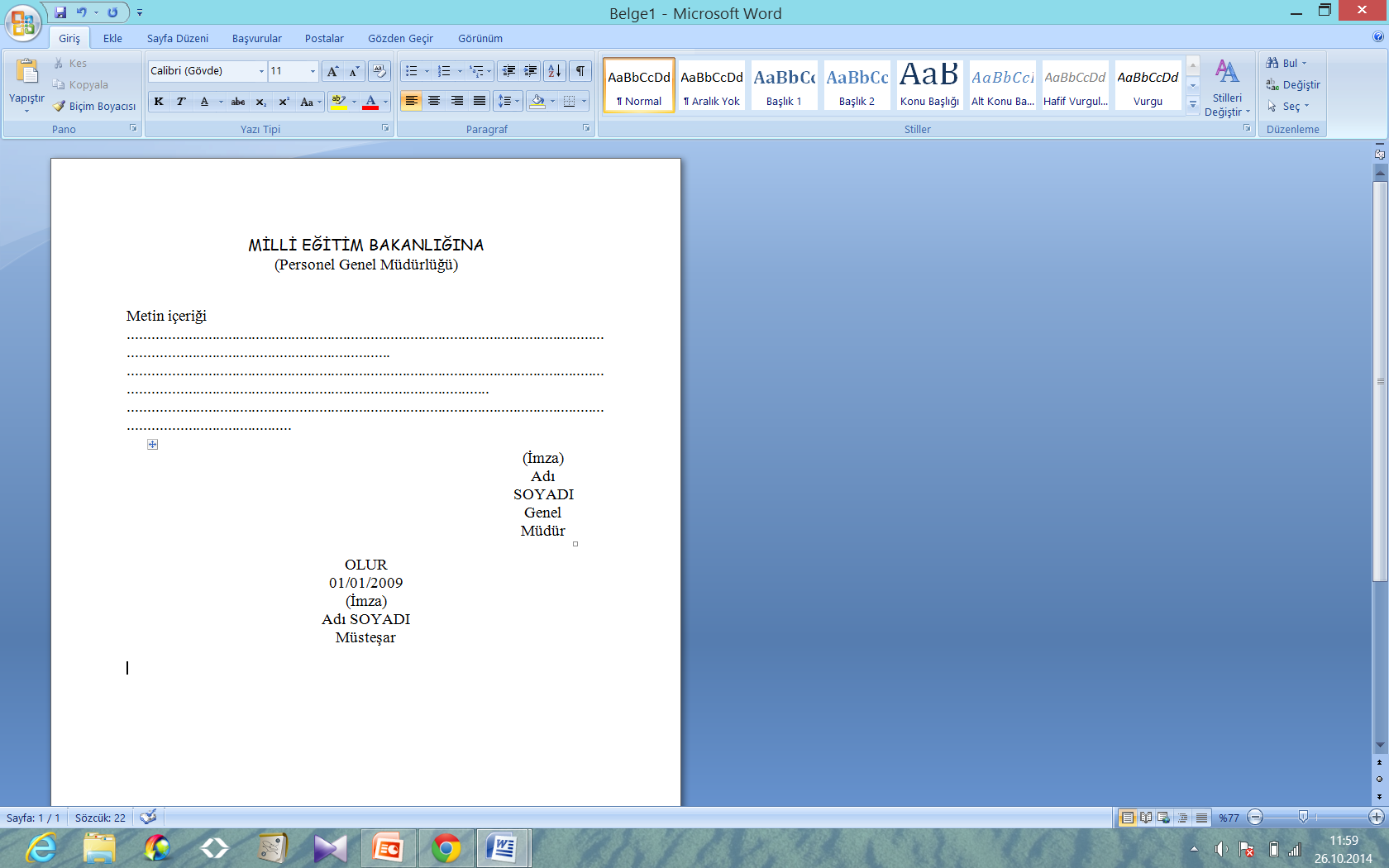 ekler bölümü
Yazının ekleri imza bölümünden sonra uygun satır aralığı bırakılarak yazı alanının soluna konulan "EK/EKLER:" ifadesinin altına yazılır.
  Ek adedi birden fazla ise numaralandırılır. Ek listesi yazı alanına sığmayacak kadar uzunsa yarı bir sayfada gösterilir.

ÖRNEK :
	EKLER:1- Danıştay Kararı (3 sayfa)2- Genelge (10 sayfa)
DAĞITIM BÖLÜMÜ
Dağıtım, yazıların gereği ve bilgi için gönderildiği yerlerin protokol sırası esas alınarak belirtildiği bölümdür. "EKLER"den sonra uygun satır aralığı bırakılarak yazı alanının soluna "DAĞITIM:" yazılır. Ek yoksa dağıtım EKLER’in yerine yazılır.
  Yazının gereğini yerine getirme durumunda olanlar, "Gereği" kısmına, yazının içeriğinden bilgilendirilmesi istenenler ise "Bilgi" kısmına protokol sırasıyla yazılır. "Gereği" kısmı dağıtım başlığının altına, “Bilgi” kısmı ise "Gereği" kısmı ile aynı satıra yazılır.

ÖRNEK :
	DAĞITIM:BaşbakanlığaTicaret ve Turizm Öğretimi Genel Müdürlüğüne
ADRES BÖLÜMÜ
Yazı alanının sınırları içinde kalacak şekilde sayfa sonuna soldan başlayarak yazıyı gönderen kurum ve kuruluşun adresi, telefon ve faks numarası, e-posta adresi ve elektronik ağ sayfasını içeren iletişim bilgileri yazılır. İletişim bilgileri yazıdan bir çizgi ile ayrılır.
PARAF BÖLÜMÜ
Paraflar, adres bölümünün hemen üstünde ve yazı alanının solunda yer alır. Elektronik ortamda yapılan yazışmalarda paraflar elektronik onay yoluyla alınır.
  Yazıyı paraflayan kişilerin unvanları gerektiğinde kısaltılarak yazılır, (:) işareti konulduktan sonra büyük harfle adının baş harfi ve soyadı yazılır. El yazısı ile tarih belirtilerek paraflanır.
ÖRNEK :
  12/10/2014 Şef			: A. DEMİR
  12/10/2014 Şube Müdürü		: S. YILMAZ
  12/10/2014 Genel Müdür Yardımcısı	: K. YALÇIN
  12/10/2014 Genel Müdür		: K. YILMAZ
KOORDİNASYON BÖLÜMÜ
Başka birimlerle işbirliği yapılarak hazırlanan yazılarda, Paraf bölümünden sonra bir satır aralığı bırakılarak “Koordinasyon:” yazılır ve işbirliğine dahil olan personelin unvan, ad ve soyadları paraf bölümündeki bicime uygun olarak düzenlenir.
ÖRNEK :
KOORDİNASYON:
03/09/2014 Gn. Sek. Yard.: A. DEMİR
03/09/2014 Gn. Sek.: G. KIZIL
RESMİ YAZIŞMA ORTAMLARI VE GÜVENLİK
Kamu kurum ve kuruluşları arasında yazılı iletişim, kâğıt kullanılarak veya elektronik ortamda yapılır. Kâğıtla yapılan resmî yazışmalarda bilgisayar kullanılır. Bu tür yazışmalar, yazının içeriğine ve ivedilik durumuna göre faks ile de gönderilebilir. Faksla yapılan yazışmalarda, yazıda belirtilen hususlarda hemen işlem yapılabilir, ancak bunların beş gün içerisinde resmî yazı ile teyidinin yapılması gerekir. Elektronik ortamdaki yazışmalar ilgili mevzuatta belirtilen güvenlik önlemlerine uyularak yapılır. Elektronik ortamda yapılan yazışmalar bu ortamın özellikleri dikkate alınarak kaydedilir, dosyalanır ve ilgili yere iletilir. Gerekli durumlarda, gelen yazı kağıda dökülerek de işleme alınır. Her kurum kendisi ve gerektiğinde kurum içindeki birimler adına resmî elektronik posta (e-posta) adresi belirler. Bu adreslerin belirlenmesinde koordinasyon Başbakanlık tarafından yapılır. Elektronik ortamdaki resmî yazışmalar bu adresler arasında yapılır.
Gİzlİlİk derecesİ
Kağıdın üst kısmına (Başlığın üzerine) ve alt ortasına (adresin üzerine) gizlilik derecesi gösteren damga vurulacaktır. Gizlilik derecelerinin görev alanı ve hizmetin özelliğine göre kurum ve kuruluşça belirlenir.
 ÇOK GİZLİ : İlgilisinden başkası tarafından açıklandığı veya ilgililerinden başkasının eline geçtiği takdirde; milli güvenliğimizi ciddi şekilde zarara uğratacak evrak ve dokümanlar için kullanılır.
GİZLİ : Açıklandığı takdirde veya ilgisinden başkasının eline geçtiğinde milli menfaatlerimize zarar getirecek yazılar için kullanılır. 
ÖZEL : Saklı tutulması istene hususlar, soruşturma raporları, disiplinle ilgili kişilere ait dokümanlar için kullanılır. 
HİZMETE ÖZEL : Basına açıklanması gerekmeyen ve yalnızca resmi amaçlar için, kullanılacak eğitim dökümleri, ayrı ayrı gizli olmayan ancak, bir araya gelince gizlilik derecesi olan bilgiler topluluğu için kullanılır.
KİŞİYE ÖZEL : Kişiye özel bir evrakın gittiği yerde belli şahıslar tarafından açılacağını belirtir.
ÇOK GİZLİ YAZILARIN 			   GÖNDERİLMESİ
Yazıyı gönderenin iletişim bilgileri zarfın sol üst köşesinde, yazının gideceği yerin iletişim bilgileri ise zarfın ortasında yer alır. Yazının gizlilik derecesi zarfın üst ve alt ortasına, ivedilik derecesi ise sağ üst köşeye gelecek biçimde kırmızı renkle belirtilir.
  Çok gizli yazılar çift zarf ile gönderilir. İç zarfa yazı konulur, zarfın kapanma yerlerine hazırlayanın parafları atılır ve saydam bant ile paraflar örtülecek şekilde zarf kapatılır. İç zarfın üzerine de iletişim bilgileri yazılarak, yazının çok gizli olduğu zarfın üst ve alt ortasına, varsa ivedilik derecesi sağ üst köşeye gelecek biçimde kırmızı renkle belirtilir.
  İç zarf ve iki suret evrak senedi dış zarfın içine konularak gizlilik derecesi olmayan yazılar gibi kapatılıp, üzerine gideceği yer ve evrak sayısı yazılır. Dış zarfın üzerinde gizlilik derecesi bulunmaz, varsa ivedilik derecesi kırmızı renkli olarak belirtilir.
  Elektronik ortamdaki yazışmalar kurum ve kuruluşların e-posta adresi üzerinden yapılır.
  Elektronik ortamda yapılan yazışmaların ve gönderilen belgelerin gizli olması durumunda bunlar bir iletinin ekinde gönderilir ve iletinin konu kısmına gizlilik derecesi yazılır.
tekİt yazISI
Süreli olmayan belgelere en geç bir ay içinde, süreli belgelere ise belgede belirtilen süre içinde ya da belgede belirtilen tarihe kadar cevap verilmemesi durumunda yazılan yazılardır.
resmİ yazILARIN GÖNDERİLİŞ VE ALINIŞLARINDA YAPILACAK İŞLEMLER
KAYIT KAŞESİ : Gelen evrak kaydedilir. Bu kaşe evrakın arka yüzüne basıldıktan sonra evrakın tarih ve sayısı yazılır, üniversitemiz içinde hangi bölümü ilgilendiriyorsa o bolumun karsısına gereği yapılmak veya bilgi vermek maksadıyla (x) işareti konulur. Elektronik ortamda yapılan yazışmalarda, doğrulama yapıldıktan sonra yazı ilgili birime gönderilir.
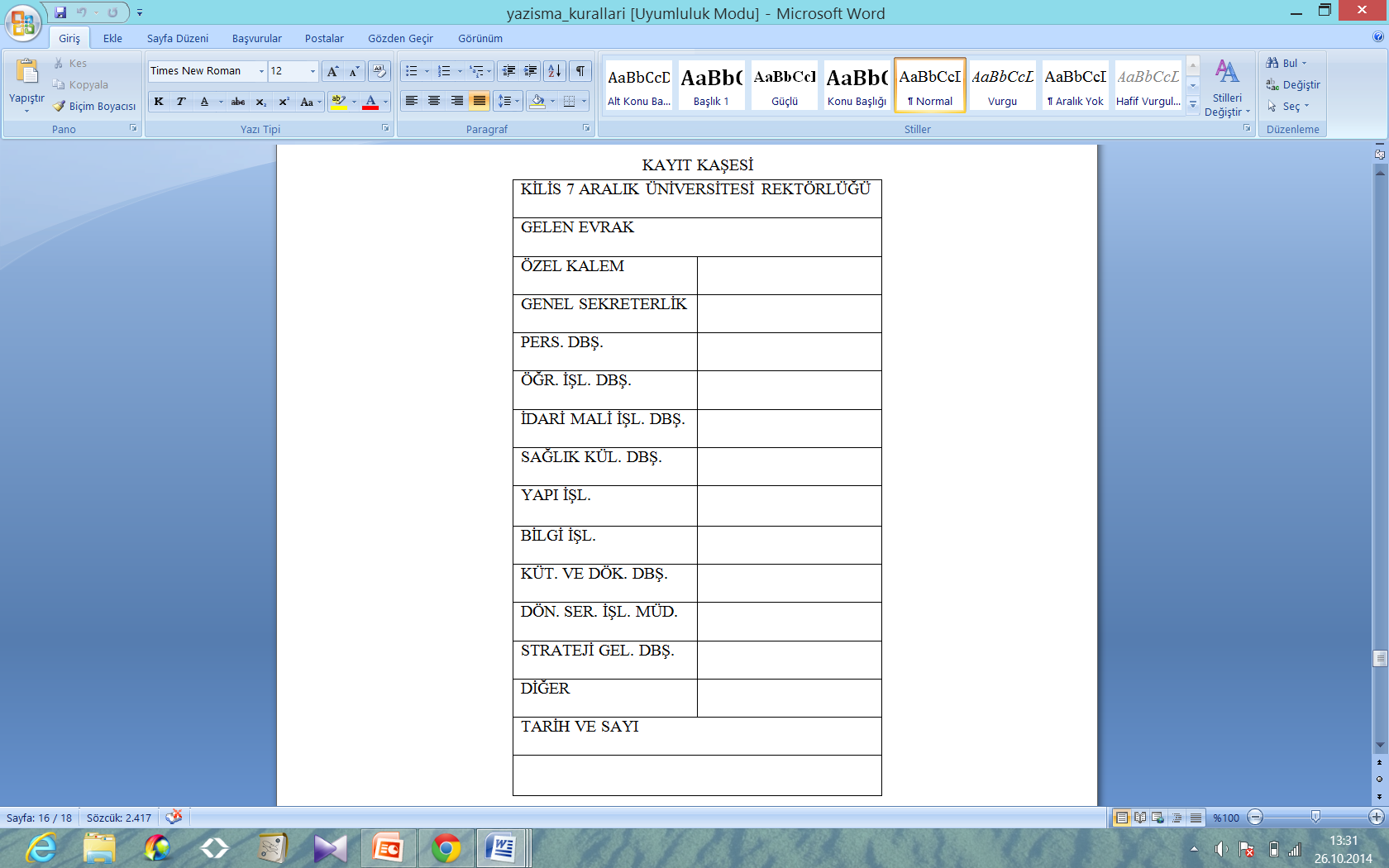 YAZILARIN GÖNDERİLMESİ :Yazıyı gönderenin iletişim bilgileri zarfın sol üst köşesinde, yazının gideceği yerin iletişim bilgileri ise zarfın ortasında yer alır. Yazının gizlilik derecesi zarfın üst ve alt ortasına, ivedilik derecesi ise Sağ üst köşeye gelecek bicimde kırmızı renkle belirtilir. Çok gizli yazılar çift zarf ile gönderilir. İç zarfa yazı konulur, zarfın kapanma yerlerine hazırlayanın parafları atılır ve saydam bant ile paraflar örtülecek şekilde zarf kapatılır. 







“ÇOK GİZLİ” GİZLİLİK DERECELİ YAZILARIN ALINMASI :
      “Çok gizli” gizlilik dereceli yazılarda, dış zarfı açan görevli iç zarf üzerinde yer alan “çok gizli” ibaresini gördüğünde zarfı açmadan yetkili makama sunar. Bu görevli dış zarfın içinde yer alan evrak senedini İmzalayarak bir nüshasını gönderen makama iade eder.
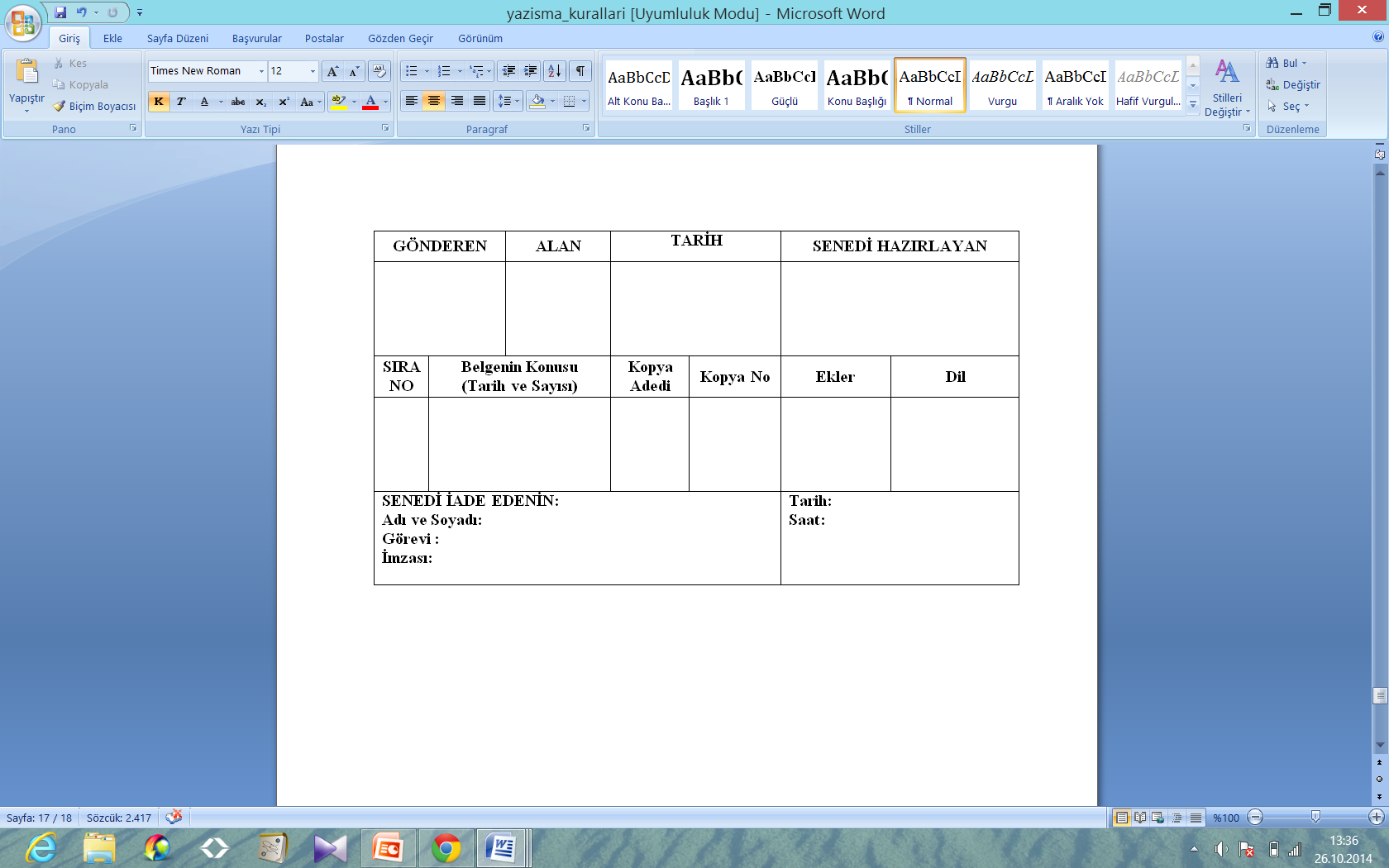 BÜROLARDA DOSYA TASNİF SİSTEMİ
Dosyaların tasnif edilmesinde amaç, birbiriyle ilgili evrak ve belgelerin bir arada bulunmasını, aranan evrak, belge ve dosyanın en süratli biçimde bulunup isteyene sunulmasını sağlayacak bir düzen kurmak olmalıdır. Ayrıca tasnif sistemi kurarken getirilecek sistemin, dosyaların arşive transferi içinde esas ve kolaylık sağlayıcı türde bir düzenlemeye sahip olması önemle göz önünde tutulmalıdır. Uygulanmakta olan dosya tasnif sistemleri şunlardır :
Alfabetik Dosyalama Sistemi
Kronolojik Dosyalama Sistemi
Coğrafi Esasa Göre Dosyalama Sistemi
Konu Esasına Göre Dosyalama Sistemi
Numara Esasına Dayalı Dosyalama Sistemi
Numaralı (Serial) Dosyalama Tasnif Sistemi
Ondalık (Desimal) Dosyalama Tasnif Sistemi
ALFABETİK DOSYALAMA SİSTEMİ
Personel özlük bilgileri, öğrenci dosyaları, müşteri dosyaları, kurumun iş yaptığı firma dosyaları alfabetik dosya tasnif sistemi ile dosyalanabilmektedir. Sistemde, dosya isimleri esas alınarak dosyalar alfabetik harf sırasına göre dizilmektedir. Bu sistemde kişi isimleri yerine soy isimlerinin esas alınması kullanım açısından daha uygundur. Sistem son derece basit ve güvenilirdir. Aranılan belgeyi kolayca bulmak mümkündür. Alfabe düzeni ve kullanımının çok yaygın olması sebebiyle kolaylıkla uygulanma imkanı bulunmaktadır.
kronolojİK DOSYALAMA SİSTEMİ
Bu sistemde dosyalar tarih sırasına göre dizilmektedir. Bu tür dosyalamada esas olan dosyaların tarihidir. Kullanım ihtiyacına göre dosyalar, yüzyıllar, yıllar ve aylar şeklinde ana bölümlemeye göre tutulur. Ana bölümlerin alt bölümleri ise, haftalar ve günlerdir. Belgenin tarihi dikkate alınarak dosyalama yapılır ve dosyalar tarih sırasına göre arşive yerleştirilir. Banka işlemleri, muhasebe işlemleri gibi mali konularda oluşan belgelerin dosyalanmasında rahatlıkla uygulanabilmektedir. Bu sistem güvenilir ve basit bir sistemdir. Belgelerin kolay ve düzenli bir şekilde dosyalanmasına imkan verir.
coğrafİ esasa göre dosyalama sİstemİ
Sistem, kurum ve kuruluşların çalışma ve ilgi alanına giren coğrafik bölgeleri esas almaktadır. Dosyalar; kıtalara,ülkelere,illere,ilçelere,köylere ve mahallelere ayrılmak suretiyle dosyalanır.  Nüfus işlemleri, belediye işlemleri ve tabu işlemleri vb. hizmetleri yürüten kurum ve kuruluşlarda verimli olarak kullanılma imkanı bulunmaktadır. Belgeler, ait olduğu coğrafik bölge dikkate alınarak dosyalanır ve dosyalar alfabetik olarak arşivde yerleştirme işlemine tabi tutulurlar.
Konu esasIna göre dosyalama sİstemİ
Tek Konu-Tek Dosya Sistemi şeklinde de adlandırılan bu sistem belgelerin konu bazında ayrılmasını hedeflemesi açısından desimal (ondalık) sisteme benzer. Bu sistemde konular üçlü bölünmeye tabi tutulur. Bunlar:
Ana Konular,
Alt Konular,
Tek Konulardır.
  Ana konular, konunun ilk ya da ilk iki harfi ile, alt ve tek konular rakamla gösterilir. Bu sistem içinde desimal tasnif sisteminde olduğu gibi faaliyetlerin belirlenmesi ve plan haline getirilmesi zorunludur.
Numara esasIna göre dosyalama tasnİf sİstemİ
Rakam esasına dayalı bu sistem, serial (numaralı) ve desimal (ondalık) olmak üzere iki ayrı sistem halinde uygulanmaktadır. Bu sistemlerin birbirine olan benzerliği yalnızca dosyaların almış olduğu sayılara göre arşivlenmesi ile sınırlıdır.
NUMARALI (SERİAL) DOSYALAMA SİSTEMİ:
        Bu sistem dosyaların 1 den başlayarak ihtiyaç duyulan numaraya kadar numaralanması ve tasniflerde rakam sistemine göre yapılmasıdır. Basit, kolay kullanılabilir bir sistemdir. Ancak bu sistemde dosyaların rakam ile ilgili olması zorunludur.
ONDALIK (DESİMAL) DOSYALAMA SİSTEMİ :
       Bu tasnif sisteminin özelliği, kurumda görülen hizmetlerin on ana onu grubuna bölünmesi ve her ana konu grubunun kendi içerisinde onlu olarak alt konulara ayrılması şeklinde düzenlemeyi esas almasıdır. Bu sistemin amacı, kurum ve kuruluşlara gelen yazıların konusu ön plana çıkarılarak konu bazında ayrımının sağlanmasıdır. Bu sistemin için kurumun tüm hizmet ve faaliyetlerini içine alacak şekilde on ana faaliyet belirlenmelidir. Numaralandırmada, dikey bölünme “onlu” olarak sınırlı; yatay bölünme ise sınırsızdır. Ondalık dosyalama sisteminde “0” rakamı ile biten numaralar daima “Genel” i; “9” ile biten numaralar ise, daima “Diğer” işleri ifade etmektedir.
Dosyalama sİstemlerİnde standartlaşma ve standart dosya planI
Alfabetik, Serial, Kronolojik  ve Coğrafi tasnif sistemlerinin Standart Dosya Planı uygulaması kapsamında bir alt tasnif sistemi olarak kullanılabilir. Standart dosya planı, desimal dosya tasnif sistemi olarak adlandırılan, yani belgelerin konuları ön plana çıkarılarak dosyalanmasını amaçlayan sistemden faydalanılarak hazırlanmıştır. Bu ifadeden de anlaşılacağı üzere, standart dosya planı belgelerin konularına göre sınıflandırılmasını amaçlayan desimal dosyalama sistemidir. Dosyalama sistemlerinde standartlaşma, kurum içinde birlikteliğin sağlanmasına imkan vereceği gibi bunun tüm kurum ve kuruluşlara yaygınlaştırılması, ülke çapında etkili ve verimli bir haberleşme sisteminin kurulmasına zemin oluşturur.
Dosyalama Hizmetlerinde Standartlaşma ile :
Aynı konudaki belgelerin kamu kurum ve kuruluşlarında aynı numaralarla kodlanması sağlanmış olur.
Aranılan bilgi ve belgeye kolay, doğru ve hızlı bir şekilde ulaşılabilir.
Kurum ve kuruluşlar arasında evrak ve yazışmaların otomasyonu ve bilgi ağlarının oluşturulması çalışmalarına alt yapı oluşturur.
Kurum içi ve kurumlar arası evrak akışı ve bilgi alışverişinin düzenli ve hızlı bir şekilde yapılmasını kolaylaştırır ve verimliliği artırır.
Belgelerin arşivlerde ayıklanması, tasnifi, yerleşimi ve hizmete sunulmasında büyük kolaylılar sağlar.
Aranan belge veya bilgi, aynı numarayı taşıyan belgeler arasında daha kısa bir sürede kolayca bulunabilir.
SORU-1
      Aşağıdakilerden hangisi resmi yazışmalarda dikkat edilecek hususlardan biri değildir?
	A) Bilgisayarla yazılan yazılarda “Times New Roman” yazı tipi ve 12 karakter boyutu kullanılır.
	B) Paraflı nüshalar, birimde saklanır.
	C) Resmi yazılarda silinti, kazıntı olmamalıdır.
	D) Kullanılacak kağıt tipi A4 kağıdı olmalıdır.
	E) Resmi yazı ve dilekçenin ön yüzüne kayıt kaşesi basılabilir.
SORU-2

Aşağıdakilerden hangisi yanlıştır?
	A) Başlık bölümü kağıdın üst orta bölümünde ortalanmış şekilde yazılır.
	B) Tarih bölümünde tarih kısaltma yapmadan (.) işareti konulur.
	C) Hitap bölümünde sayın kelimesinden sonra adı ve soyadı büyük harflerle yazılır.
	D) Üst ve alt makamlara yazılan yazılar “arz ve rica” ederim şeklinde bitirilir.
	E) Onay gerektiren yazılar ilgili birim tarafından teklif edilir ve yetkili makam tarafından onaylanır.
SORU-3

	Resmi yazılarda ilk yazılan bölüm hangisidir?
		A) Hitap
		B) Başlık
		C) Konu
		D) Dağıtım
SORU-4
	
	Aşağıdakilerden hangisi dosyaların tarihlerini esas alan dosyalama sistemidir?
		A) Alfabetik dosyalama sistemi
		B) Kronolojik dosyalama sistemi
		C) Bölgesel dosyalama sistemi
		D) Numaralı dosyalama sistemi
		E) Konu esasına göre dosyalama sistemi
SORU-5

	Aşağıdakilerden hangisi dosyalama sitemlerindendir?
		A) Numaralı dosyalama sistemi
		B) Bölgesel dosyalama sistemi
		C) Konu esasına göre dosyalama sistemi
		D) Kronolojik dosyalama sistemi
		E) Hepsi
HAZIRLAYAN :

MERVE YORULMAZ
ELİF DOĞRU